Adv. Biopharmaceutics
Dr. Mohammed Sabbar
College Of Pharmacy - Basrah 
3rd  Oct. 2018
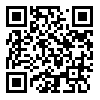 http://bit.do/ex2aD
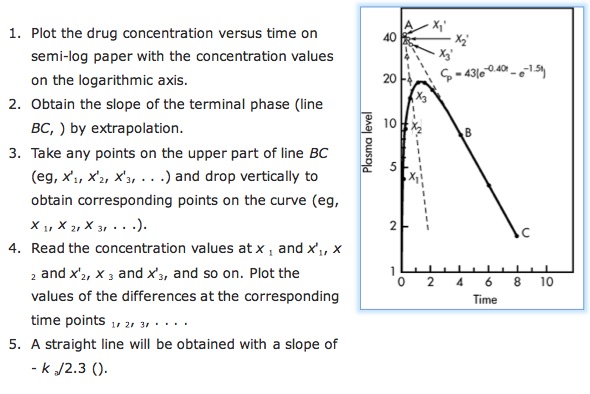 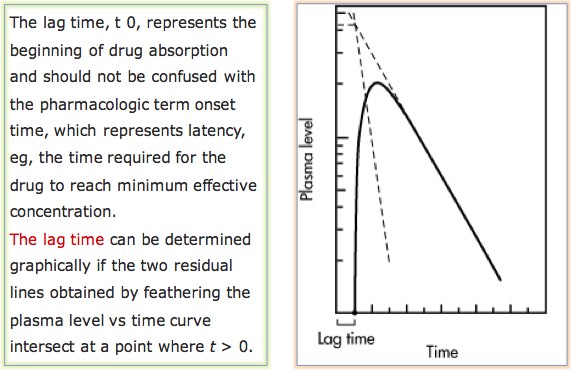 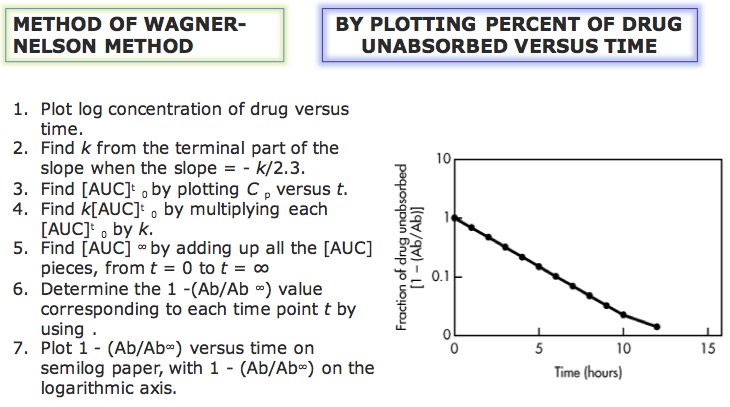 PRACTICE PROBLEM

Drug concentrations in the blood at various times are listed in . Assuming the drug follows a one-compartment model, find the k a, and compare it with the k a value obtained by the method of residuals.
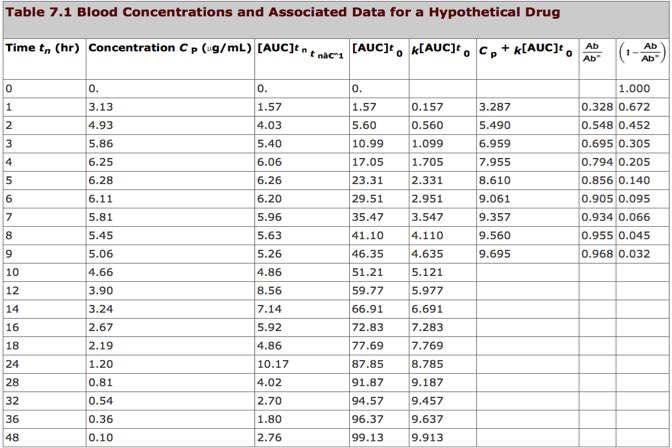 ESTIMATION OF KA FROM URINARY DATA
On you ####
Thank you